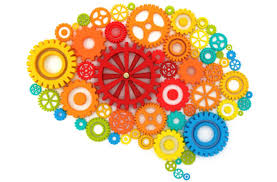 Le bienêtre des enseignants en FP en temps de pandémie: le construire une émotion à la fois!
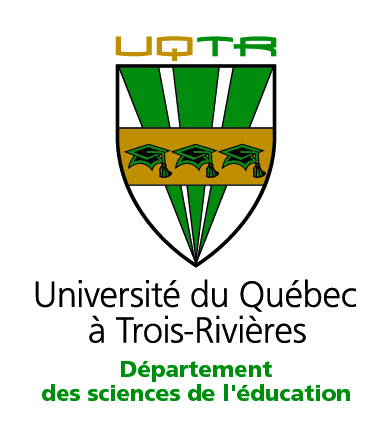 Nancy Goyette, Ph. D., professeure et chercheuse
nancy.goyette@uqtr.ca
Nancy Goyette, Ph. D. | Reproduction interdite
Intentions de l’atelier
Aborder la question du bienêtre des enseignants en formation professionnelle en explorant les forces de caractère ;

Explorer certaines situations et réfléchir à des moyens de gérer les émotions ressenties en contexte de travail pour mieux s’adapter quotidiennement.
Nancy Goyette, Ph. D. | Reproduction interdite
Source: https://fr.wikipedia.org/wiki/Le_D%C3%A9sesp%C3%A9r%C3%A9
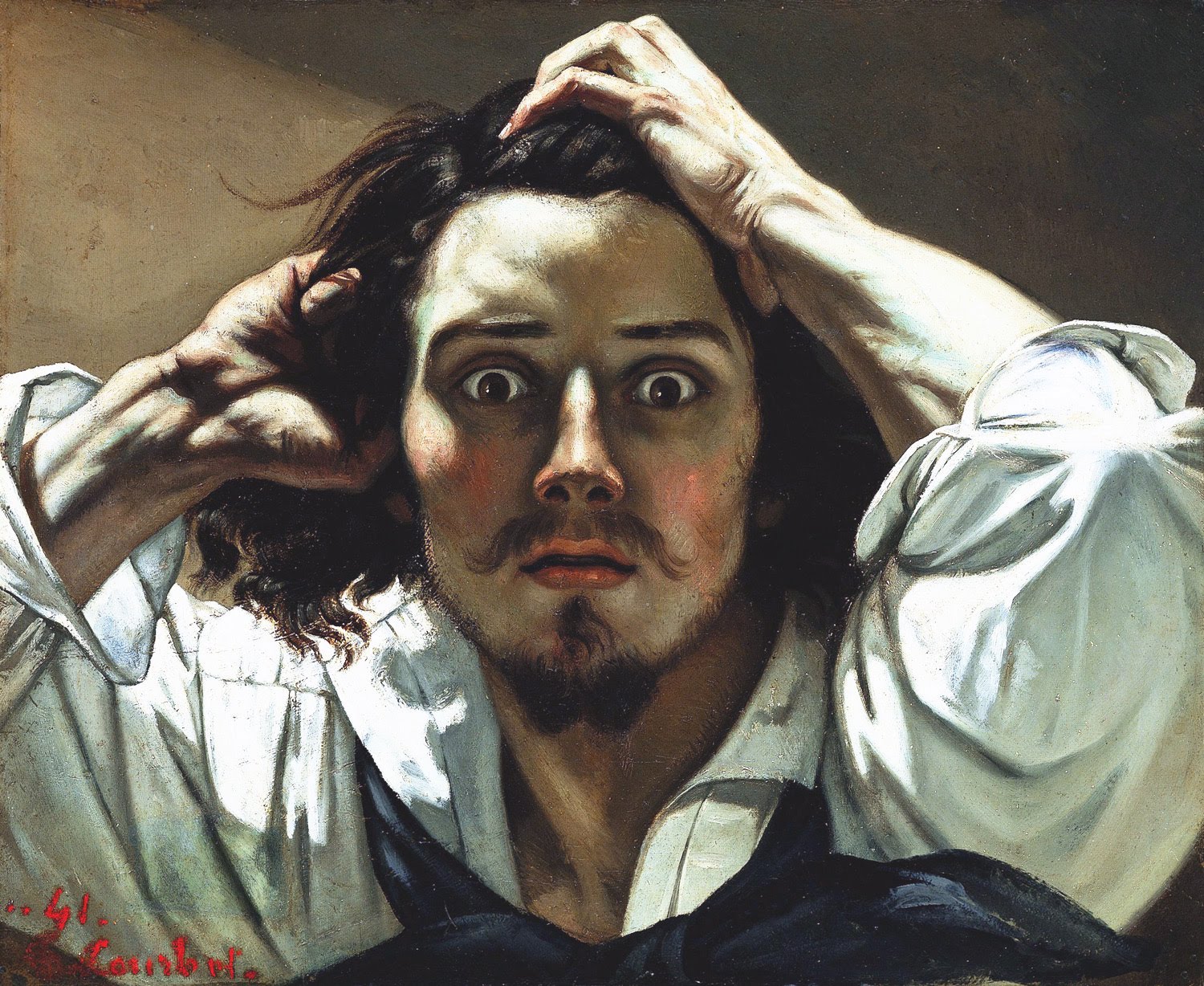 Activité brise-glace
Nancy Goyette, Ph. D. | Reproduction interdite
[Speaker Notes: Activité brise glace (10 minutes)

Observez cette toile.
Dans le clavardage et en un mot: Quelle émotion émerge de cette toile selon vous?
On demande des réponses dans le clavardage.]
Gustave Courbet(1819-1877)
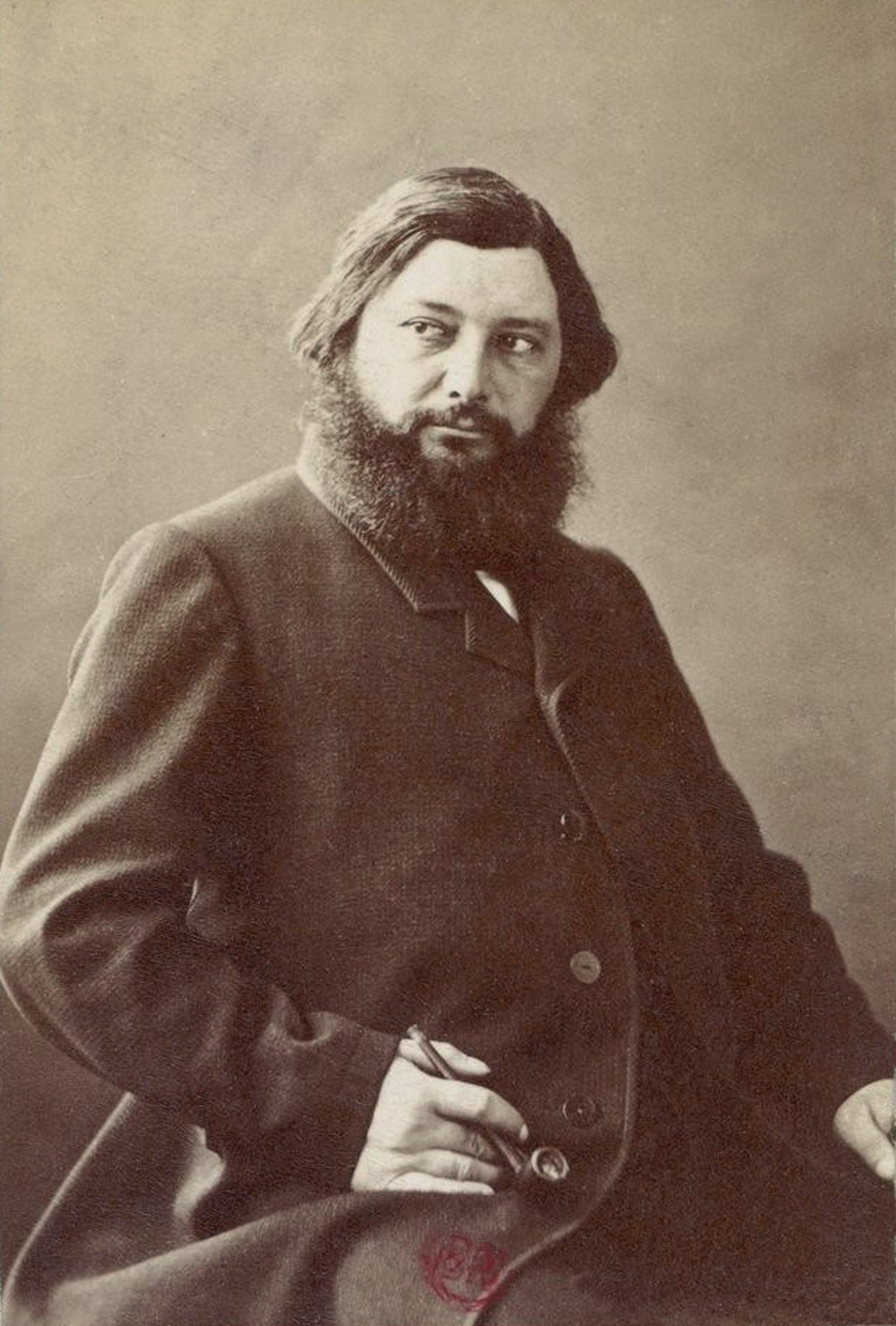 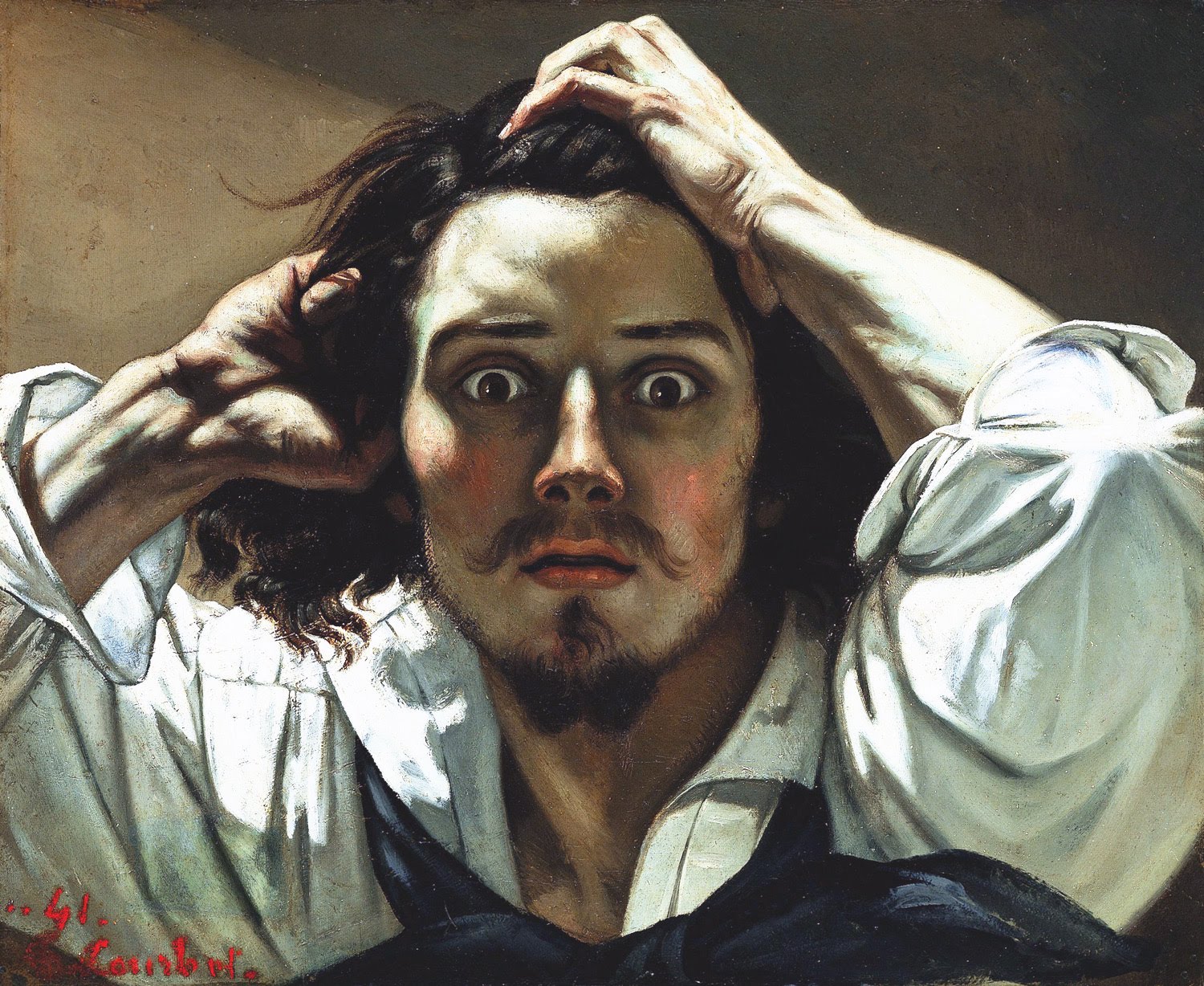 Source: https://fr.wikipedia.org/wiki/Le_D%C3%A9sesp%C3%A9r%C3%A9
Source: https://fr.wikipedia.org/wiki/Gustave_Courbet
Nancy Goyette, Ph. D. | Reproduction interdite
[Speaker Notes: Ce tableau est l’autoportrait de Gustave Courbet (1819-1877), peintre et scupteur français du 19e siècle (1843-1845).
Le titre de l’œuvre est: Le désespéré.
À cette époque, il avait 24 ans

Cette photo a été prise en 1861 lors qu’il avait 42 ans

Quelles sont les éléments semblables entre la photo et la peinture ?
Quelles sont les différences ?
Pourquoi la peinture, malgré les 20 ans qui sépare les deux images, comporte des éléments différents parce qu’il aurait pu reproduire intégralement son reflet dans un mirroir ?

Peindre son autoportrait nécessite que l’on passe par le médium de la peinture pour reproduire une représentation de soi. Ici, on peut présumer que  l’artiste voulait représenter l’émotion du désespoir à travers son oeuvre. 
Toutefois, en la regardant, il se peut que vous ayez une tout autre représentation de ce que vous voyez devant vous.]
Quand on parle de représentations…
Elles se définissent généralement comme: 
« des instruments cognitifs d’appréhension de la réalité et 
d’orientation des conduites » 

Et pour les enseignants…

« les représentations des enseignants peuvent être considérées comme des moyens à partir desquels ils structurent leur comportement d’enseignement et d’apprentissage » (Charlier, 1989 dans Baillauquès-Breuse, 2012)
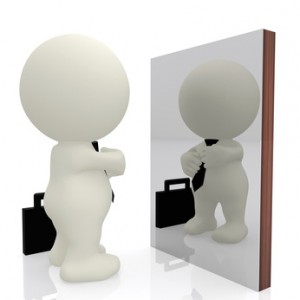 Nancy Goyette, Ph. D. | Reproduction interdite
Les défis rencontrés dans le milieu de la FP (Dubeau, Jutras-Dupont et Chartrand, 2020)
Conciliation études-famille-emploi ;
Défi de la formation à distance ;
Défi de l’acquisition des compétences à distance ;
Réorganisation des calendriers de formation ;
Mesures de distanciation = impact considérable dans l’organisation des études;
Certains stages compromis qui retarde la diplômation ;
Certaines dimensions de la formation non abordées puisque cela requiert de pratiquer « sur des personnes ».
https://www.reseaureussitemontreal.ca/dossiers-thematiques/covid-19-et-reussite-educative/fp-la-formation-a-un-metier-specialise-au-temps-de-la-covid-19/
Nancy Goyette, Ph. D. | Reproduction interdite
[Speaker Notes: Conciliation études-famille-emploi : plusieurs étudiants étaient au front pour soutenir la population (préposé aux bénéficiaires, assistant de pharmacie, commis d’épicerie… Contraintes familiales occasionnées par la fermeture des écoles

Défi de la formation à distance (lorsque possible)  ; nombreux ajustements didactiques (en ligne vs en présentiel) / de nombreux élèves n’ont pas les outils nécessaires pour réaliser les apprentissages et les enseignants, la formation nécessaire.

Défi de l’acquisition des compétences: le caractère pratique de la FP fait en sorte que plusieurs programmes ou des compétences par programme de FP sont difficiles, voire impossibles à transférer dans l’enseignement à distance (coiffure, conduite camion, soudage…(Sécurité)

Réorganisation des calendriers de formation et de stages : rattrapage du retard acquis lors du confinement

Mesures de distanciation = impact considérable dans l’organisation des études: ratios élèves-enseignants /]
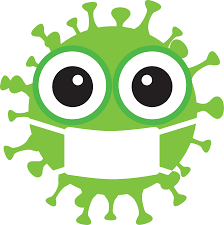 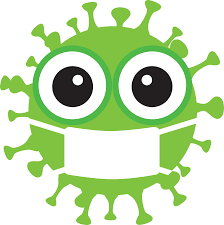 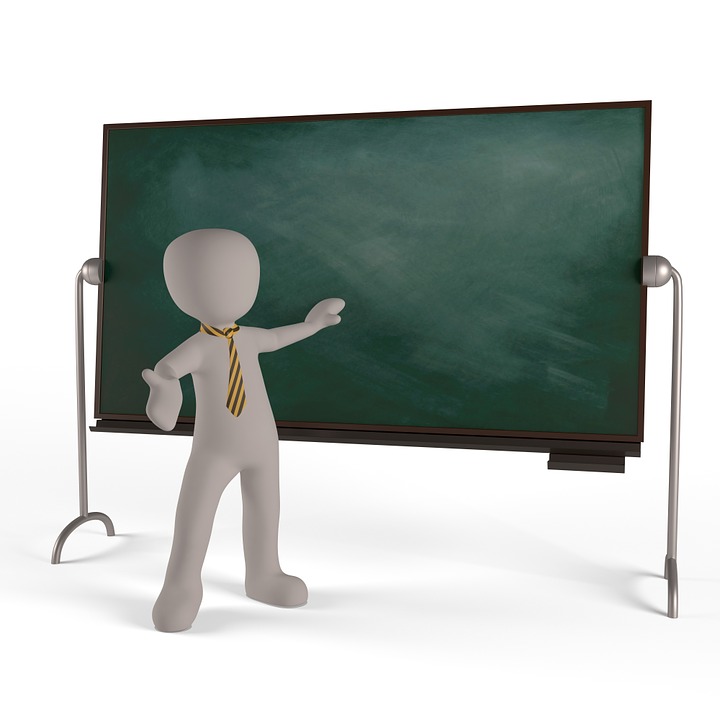 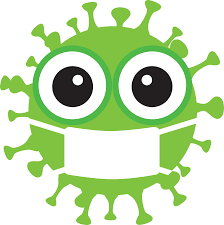 Quelles sont vos représentations de votre rôle d’enseignant.e.s devant les nouveaux défis engendrés par la pandémie?
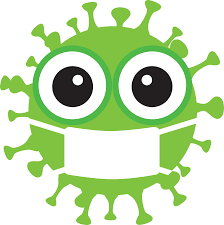 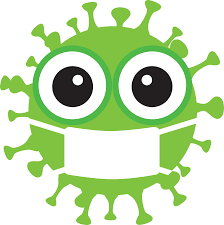 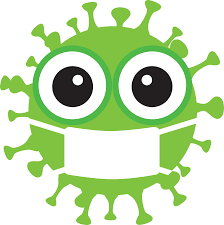 Nancy Goyette, Ph. D. | Reproduction interdite
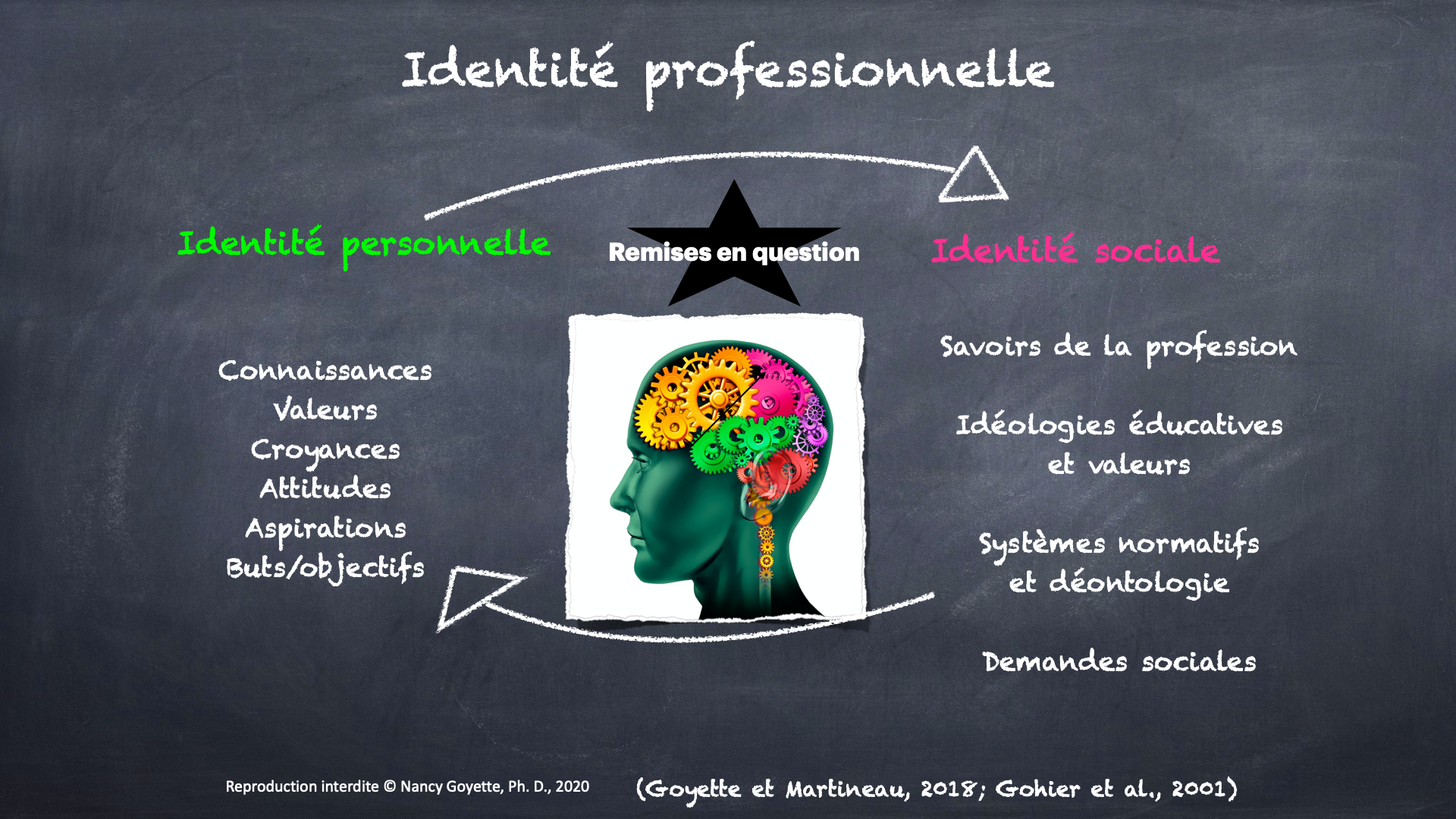 Nancy Goyette, Ph. D. | Reproduction interdite
[Speaker Notes: Ces nouveaux défis crééent des remises en questions quotidiennes en ce qui a trait à votre travail.

Ces remises en question aide à construire votre identité professionnelle par la modification de vos représentations personnelles et sociales.

Ces représentations vous aident (ou pas) à vous adapter aux défis engendrés par la pandémie.]
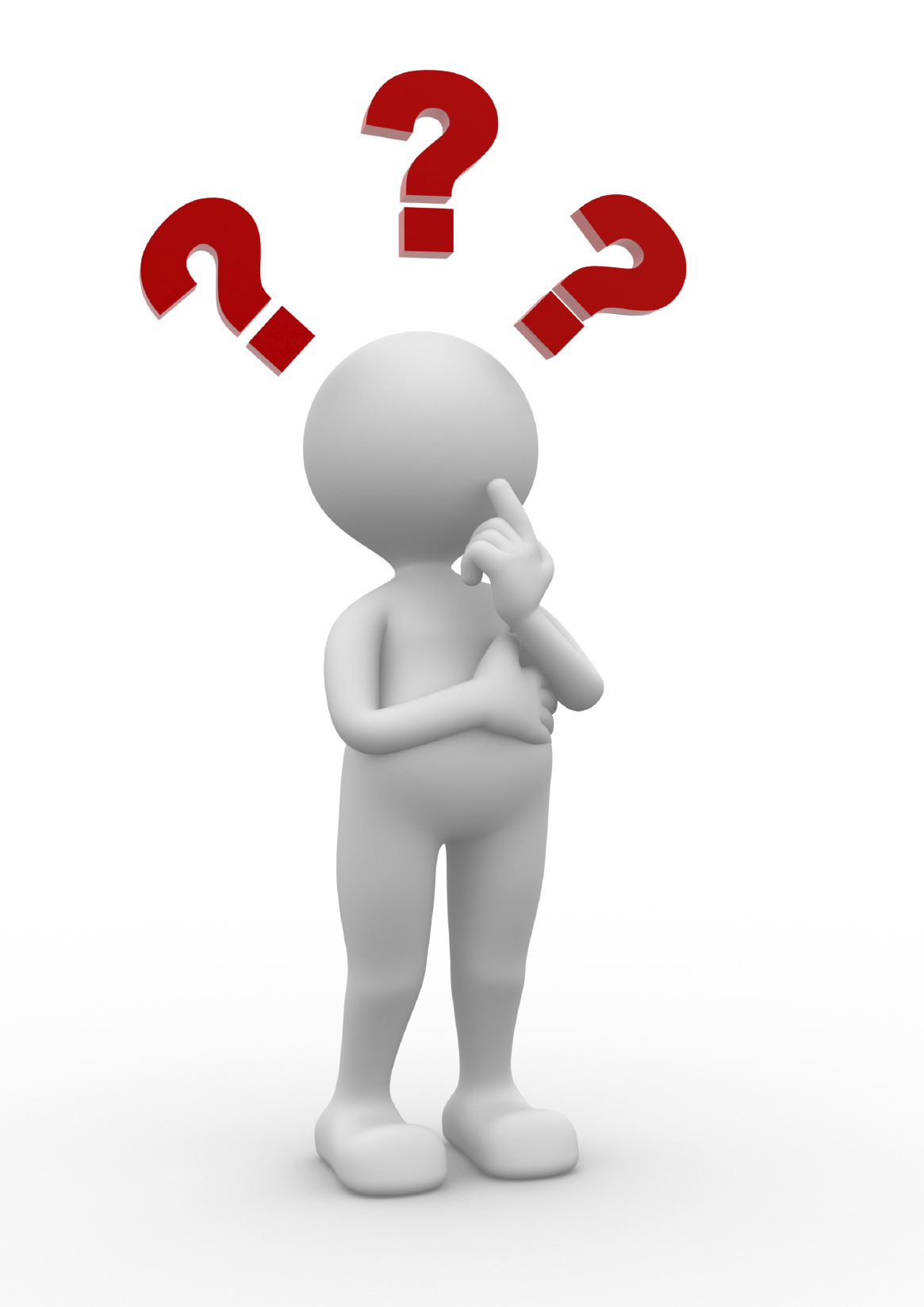 Malgré tous ces défis et les impacts sur la profession enseignante, est-ce possible de ressentir du bienêtre?
Nancy Goyette, Ph. D. | Reproduction interdite
Les éléments du bien-être
(Seligman, 2011)
Nancy Goyette, Ph. D. | Reproduction interdite
Les forces de caractère(Peterson et Seligman, 2004)
Les forces de caractère sont des traits de personnalité cognitif ou non cognitifs qui s’exercent dans une situation distincte.
Le développement professionnel requiert le déploiement de certaines forces de caractère qui permettront de ressentir du bien-être en contexte de travail. 
La prise de conscience de ses propres forces personnelles est importante pour ce faire.
Nancy Goyette, Ph. D. | Reproduction interdite
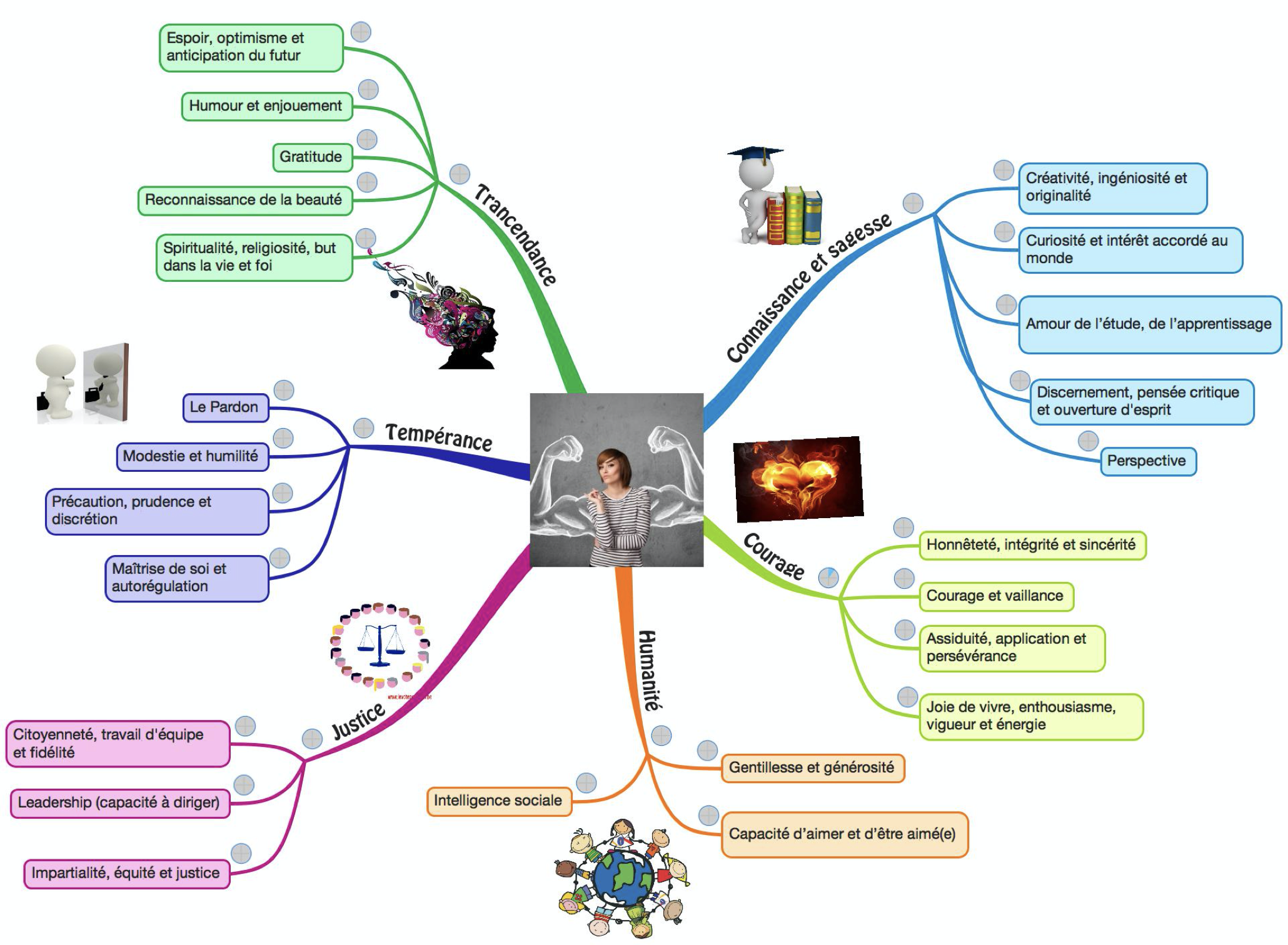 Nancy Goyette, Ph. D. | Reproduction interdite
[Speaker Notes: En observant ce schéma, quelle force de caractère vous aide dans votre quotidien ?

On demande des réponses dans le chat]
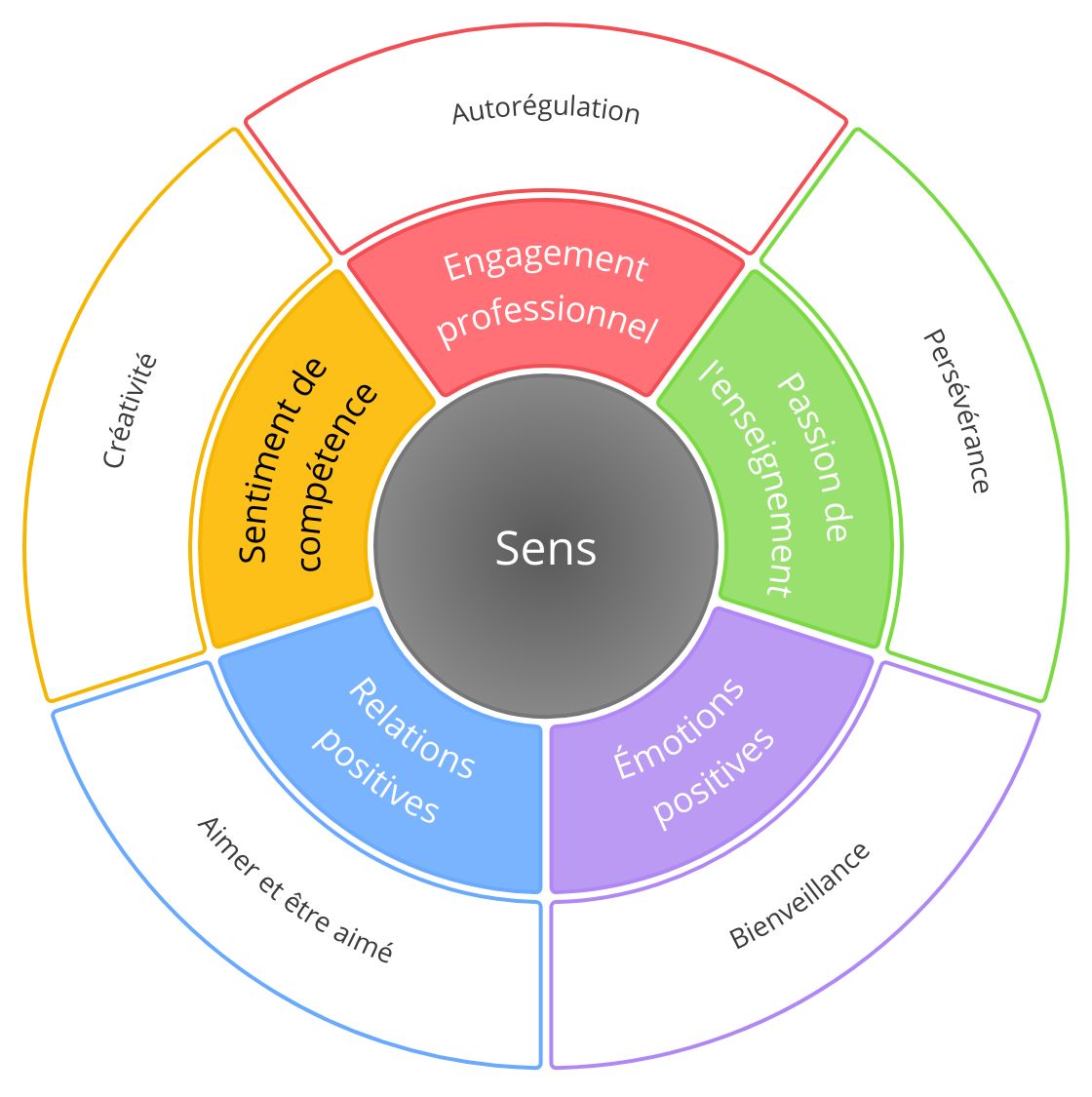 Le bien-être en enseignement(Goyette, 2016)
Nancy Goyette, Ph. D. | Reproduction interdite
[Speaker Notes: Le développement d’une identité professionnelle positive rattachée au sens que l’on donne à notre profession des remises en question pour bien comprendre ce qui nous arrive et jongler avec la gamme des émotions qu’une situation pandémique peut apporter. 

Pour ressentir du bienêtre, il faut réussir à cibler les émotions négatives et dysfonctionnelles et trouver des moyens de les réguler.

Il ne faut pas oublier que la pandémie a aussi généré des émotions positive chez certains enseignants: diminution de l’anxiété, prise de conscience de prendre leur temps, retour aux valeurs de base…]
Le processus de découverte des talents et des forces pour contribuer au développement identitaire positif
Etre à l’affut des situations quotidiennes qui permettent de mettre ses talents et forces à contribution;
Apprendre rapidement dans un contexte où l’on doit relever de nouveaux défis;
 S’engager dans une activité entièrement;
Ressentir un sentiment de satisfaction dans des situations où les bénéfices émotionnels et psychologiques sont grand;
Garder en tête nos réussites professionnelles.
Nancy Goyette, Ph. D. | Reproduction interdite
[Speaker Notes: Pour développer une identité professionnelle positive, il faut travailler sur ses représentations de soi en mettant l’emphase sur nos forces (dont les forces de caractère) et nos qualités.

Il faut se donner le temps de réfléchir à nos expériences pour alimenter le sens que l’on entretien avec notre travail


- Construire une représentation de soi positive est un travail perpétuel où l’individu faire preuve d’une autoréflexion constante relative à ses expériences et prendre conscience de ses ressources personnelles (cognitives, émotionnelles, valeurs, croyances…). 
- Une réflexion sur son expérience, sur le sens qu’on lui accorde, sur les situations génératrices de bien-être qu’elle recèle, permet à l’enseignant d’élaborer une vision de l’enseignement conforme à ses valeurs. 
- Les remises en questions, l’autoréflexion et l’autorégulation vis-à-vis les savoirs théoriques jumelés à l’expérience permettront de construire un enseignant résilient et positif.
- Ce travail de réflexion l’aide à penser son agir professionnel en lien avec son bien-être sans que l’un prenne le pas sur l’autre.]
Ça va réellement bien aller?
Quel est le rôle de nos émotions dans ça?
[Speaker Notes: Depuis le début de la pandémie, on partage collectivement cette expression pour donner espoir.
Cependant, cela requiert de travailler sur les émotions que l’on ressens quotidiennement.]
Émotions désagréables = informations importantes
(Théorêt et Leroux, 2014, p. 66)
miseS en situation
1) On met en quarantaine un groupe dans lequel vous enseignez parce qu’il y a un cas de Covid-19. On vous demande de faire, dans la mesure du possible, de l’enseignement à distance.

2) Plusieurs élèves, par leur absence en classe parce qu’elles/ils travaillent dans un service essentiel, accumulent un retard considérable quant aux contenus du programme.

Quelles émotions désagréables l’une de ces situations peuvent susciter chez vous ?
Nancy Goyette, Ph. D. | Reproduction interdite
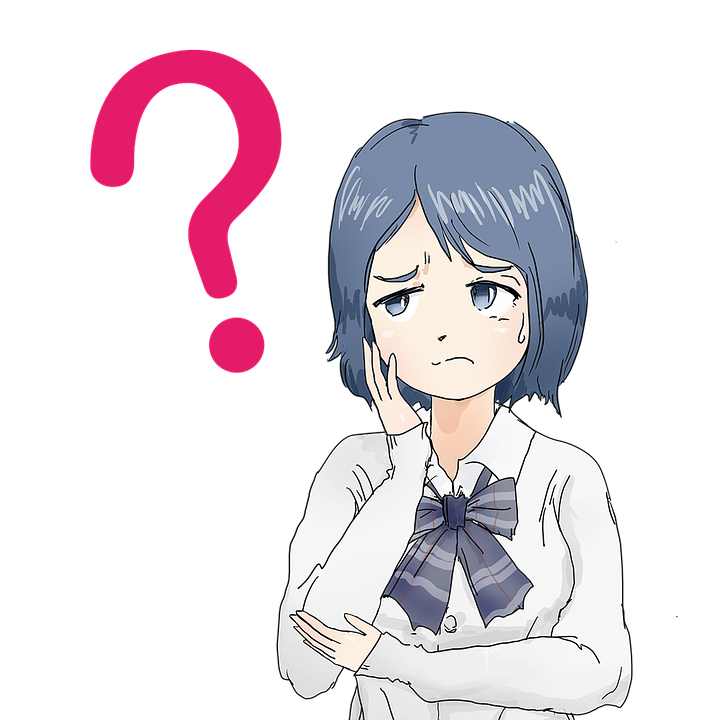 Quels moyens entreprendre pour gérer nos émotions désagréables?
Quelques stratégies à mettre en place pour réguler une émotion désagréable
Exprimer ses émotions/ Les partager avec nos pairs;
 Réorienter notre attention;
 Augmenter sa flexibilité psychologique au travail;
 Effectuer un changement cognitif;
 Mettre en œuvre des techniques physio-relaxantes.
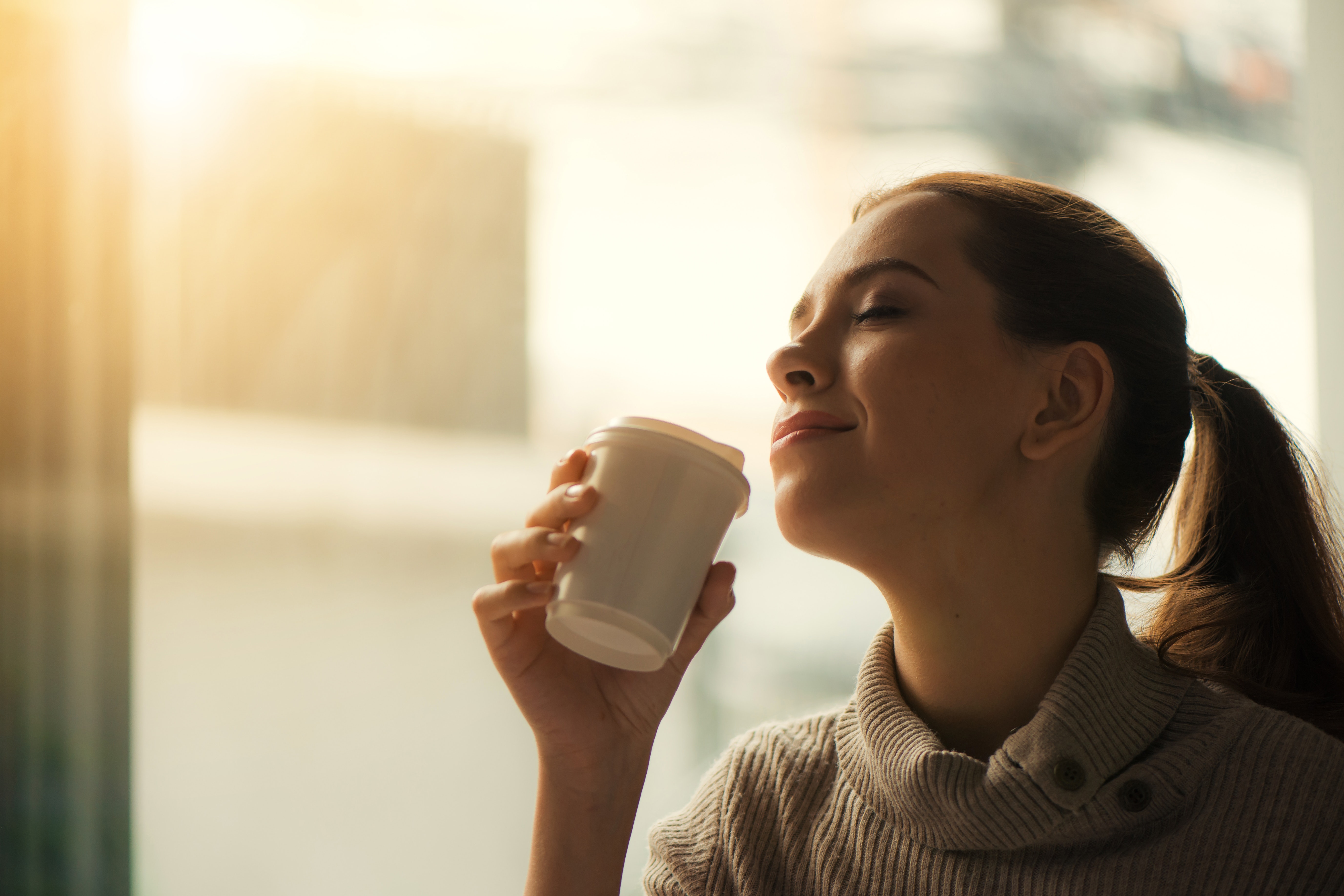 (Mikolajczak et Quoidbach, 2009; Théorêt et Leroux, 2014)
[Speaker Notes: Il est important de souligner qu’il faut utiliser toutes les stratégies nécessaires pour réussir à réguler certaines émotions désagréables.

Il faut aussi mentionner que certaines situations qui génèrent des émotions désagréables ne peuvent pas être modifiées (ex. une maladie incurable). On peut toutefois modifier l’émotion pour tenter de tirer des bénéfices de la situation.

Toute tentative de régulation requiert un effort pour l’individu.

Expression des émotions: Partage social/expression clarificatrice /éviter la solitude
Ré-orientation de l’attention: se distraire, s’impliquer dans des activités qui génère des émotions positives
Flexibilité psychologique au travail: accepter que l’on ne peut pas contrôler l’incontrolable. Mais on peut controler leur propre perspectives, leurs attitudes er les actions à entreprendre.
Changement cognitif:  Réévaluation de la situation (via un examen des croyances, une relativisation, une recherche de sens positif)/ Acceptation
Techniques physio-relaxantes: faire du sport, le méditation, de la pleine conscience]
Pour conclure
L’incertitude qu’amène la pandémie ne favorise pas toujours le bien-être en enseignement ;
La prise de conscience des éléments qui nous procure du bien-être et de nos forces de caractère nous aide à être résilient et à s’adapter à diverses situation en contexte de travail;
Nous n’avons aucun contrôle sur l’avenir, mais nous pouvons travailler à construire une identité professionnelle positive par la réflexion sur soi: cela nous aidera à gérer nos émotions et trouver des solutions.
Nancy Goyette, Ph. D. | Reproduction interdite
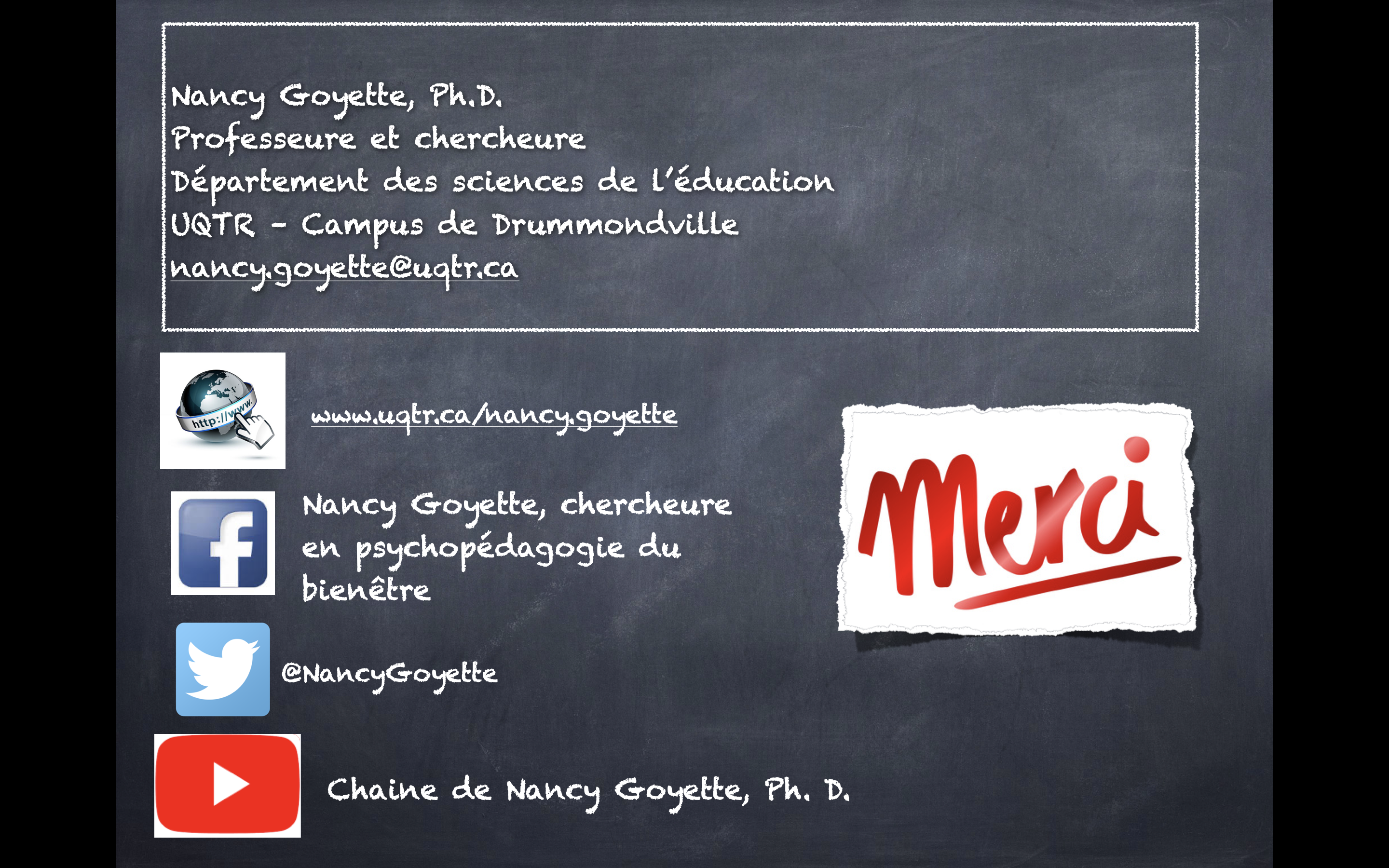 Nancy Goyette, Ph. D. | Reproduction interdite